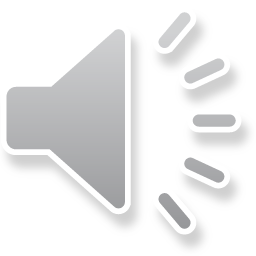 20XX
工作总结模板
汇报人：xxx  |  部门：设计部  |  时间：20XX/XX/XX
目录
CONTENTS
01
02
标题文字内容
标题文字内容
标题文字内容
标题文字内容
Please enter the subtitle content
Please enter the subtitle content
Please enter the subtitle content
Please enter the subtitle content
03
04
01
请在此处输入本章标题文字内容
Lorem ipsum dolor sit amet, consectetur adipiscing elit. Vestibulum tincidunt lectus a dui fringilla.
请在此处输入标题文字内容
Lorem ipsum dolor sit amet, consectetur adipiscing elit. Vestibulum tincidunt lectus a dui fringilla.
请在此处输入相关的描述性文字内容，简要概况重点内容即可。请在此处输入相关的描述性文字，简要概况重点内容即可。请在此处输入相关的描述性文字内容，简要概况重点内容即可。
请在此处输入相关的描述性文字内容，简要概况重点内容即可。请在此处输入相关的描述性文字，简要概况重点内容即可。请在此处输入相关的描述性文字内容，简要概况重点内容即可。
请在此处输入相关的描述性文字内容，简要概况重点内容即可。请在此处输入相关的描述性文字，简要概况重点内容即可。请在此处输入相关的描述性文字内容，简要概况重点内容即可。
请在此处输入相关的描述性文字内容，简要概况重点内容即可。请在此处输入相关的描述性文字，简要概况重点内容即可。请在此处输入相关的描述性文字内容，简要概况重点内容即可。
标题文字内容
标题文字内容
标题文字内容
标题文字内容
请在此处输入相关的描述性文字内容，简要概况重点内容即可。请在此处输入相关的描述性文字内容，简要概况重点内容即可。
请在此处输入相关的描述性文字内容，简要概况重点内容即可。请在此处输入相关的描述性文字内容，简要概况重点内容即可。
请在此处输入相关的描述性文字内容，简要概况重点内容即可。请在此处输入相关的描述性文字内容，简要概况重点内容即可。
请在此处输入相关的描述性文字内容，简要概况重点内容即可。请在此处输入相关的描述性文字内容，简要概况重点内容即可。
请在此处输入相关的描述性文字内容，简要概况重点内容即可。请在此处输入相关的描述性文字内容，简要概况重点内容即可。
请在此处输入标题文字内容
Lorem ipsum dolor sit amet, consectetur adipiscing elit. Vestibulum tincidunt lectus a dui fringilla.
标题文字内容
请在此处输入标题文字内容
Lorem ipsum dolor sit amet, consectetur adipiscing elit. Vestibulum tincidunt lectus a dui fringilla.
25%
68%
89%
标题文字内容
标题文字内容
标题文字内容
请在此处添加相关的文字描述性内容，简要概况重点内容即可。请在此处添加相关的文字描述性内容，简要概况重点内容即可。请在此处添加相关的文字描述性内容，简要概况重点内容即可。
请在此处输入标题文字内容
Lorem ipsum dolor sit amet, consectetur adipiscing elit. Vestibulum tincidunt lectus a dui fringilla.
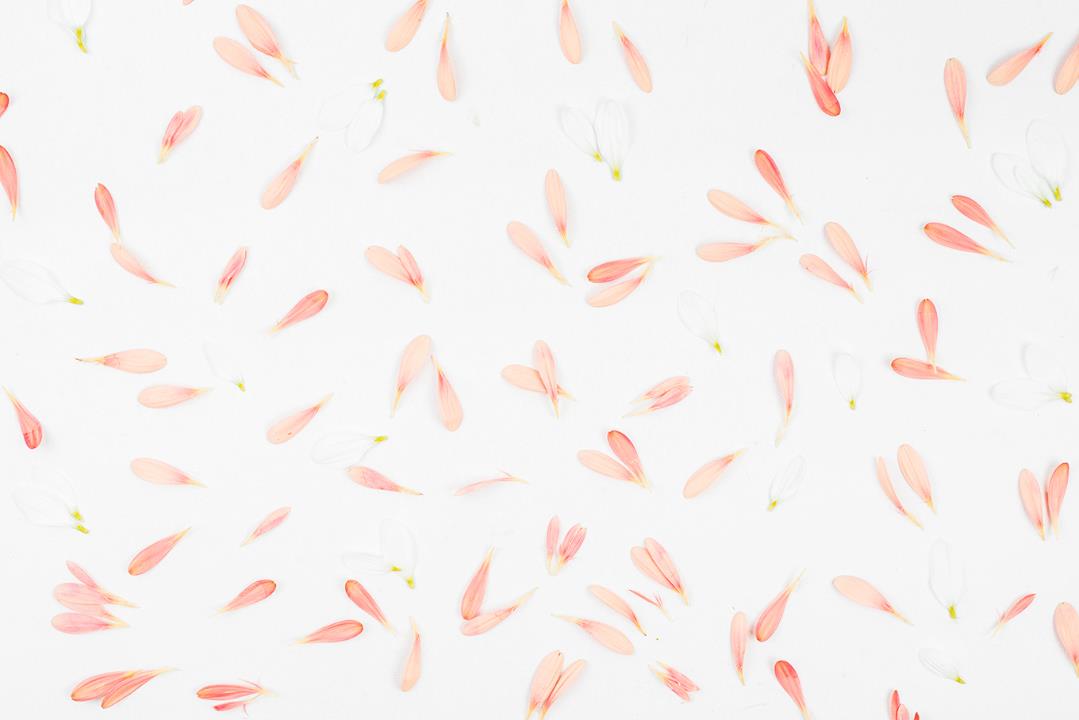 请在此处输入相关的描述性文字内容，简要该看看重点内容即可。
请在此处输入相关的描述性文字内容，简要该看看重点内容即可。
请在此处输入相关的描述性文字内容，简要该看看重点内容即可。
请在此处输入相关的描述性文字内容，简要该看看重点内容即可。
02
请在此处输入本章标题文字内容
Lorem ipsum dolor sit amet, consectetur adipiscing elit. Vestibulum tincidunt lectus a dui fringilla.
标题文字内容
标题文字内容
标题文字内容
标题文字内容
请在此处输入相关的描述性文字内容，简要概况重点内容即可。请在此处输入相关的描述性文字内容，简要概况重点内容即可。
请在此处输入相关的描述性文字内容，简要概况重点内容即可。请在此处输入相关的描述性文字内容，简要概况重点内容即可。
请在此处输入相关的描述性文字内容，简要概况重点内容即可。请在此处输入相关的描述性文字内容，简要概况重点内容即可。
请在此处输入相关的描述性文字内容，简要概况重点内容即可。请在此处输入相关的描述性文字内容，简要概况重点内容即可。
请在此处输入标题文字内容
Lorem ipsum dolor sit amet, consectetur adipiscing elit. Vestibulum tincidunt lectus a dui fringilla.
标题文字内容
请在此处输入相关的描述性文字内容，简要概况重点内容即可。请在此处输入相关的描述性文字内容，简要概况重点内容即可。请在此处输入相关的描述性文字内容，简要概况重点内容即可。请在此处输入相关的描述性文字内容，简要概况重点内容即可。请在此处输入相关的描述性文字内容，简要概况重点内容即可。
请在此处输入标题文字内容
Lorem ipsum dolor sit amet, consectetur adipiscing elit. Vestibulum tincidunt lectus a dui fringilla.
标题文字内容
标题文字内容
请在此处输入相关的描述性文字内容，简要概况重点内容即可。请在此处输入相关的描述性文字内容，简要概况重点内容即可。
请在此处输入相关的描述性文字内容，简要概况重点内容即可。请在此处输入相关的描述性文字内容，简要概况重点内容即可。
请在此处输入相关的描述性文字内容，简要概况重点内容即可。请在此处输入相关的描述性文字内容，简要概况重点内容即可。
请在此处输入相关的描述性文字内容，简要概况重点内容即可。请在此处输入相关的描述性文字内容，简要概况重点内容即可。
请在此处输入相关的描述性文字内容，简要概况重点内容即可。请在此处输入相关的描述性文字内容，简要概况重点内容即可。
请在此处输入相关的描述性文字内容，简要概况重点内容即可。请在此处输入相关的描述性文字内容，简要概况重点内容即可。
请在此处输入相关的描述性文字内容，简要概况重点内容即可。请在此处输入相关的描述性文字内容，简要概况重点内容即可。
请在此处输入相关的描述性文字内容，简要概况重点内容即可。请在此处输入相关的描述性文字内容，简要概况重点内容即可。
请在此处输入标题文字内容
Lorem ipsum dolor sit amet, consectetur adipiscing elit. Vestibulum tincidunt lectus a dui fringilla.
03
请在此处输入本章标题文字内容
Lorem ipsum dolor sit amet, consectetur adipiscing elit. Vestibulum tincidunt lectus a dui fringilla.
请在此处输入标题文字内容
Lorem ipsum dolor sit amet, consectetur adipiscing elit. Vestibulum tincidunt lectus a dui fringilla.
S
W
标题文字内容
标题文字内容
标题文字内容
标题文字内容
请在此处输入相关描述性文字内容，简要概况重点内容即可。请在此处输入相关描述性文字内容，简要概况重点内容即可。
请在此处输入相关描述性文字内容，简要概况重点内容即可。请在此处输入相关描述性文字内容，简要概况重点内容即可。
请在此处输入相关描述性文字内容，简要概况重点内容即可。请在此处输入相关描述性文字内容，简要概况重点内容即可。
请在此处输入相关描述性文字内容，简要概况重点内容即可。请在此处输入相关描述性文字内容，简要概况重点内容即可。
SWOT
O
T
文字内容
文字内容
标题文字
文字内容
文字内容
文字内容
文字内容
文字内容
文字内容
文字内容
文字内容
请在此处输入标题文字内容
Lorem ipsum dolor sit amet, consectetur adipiscing elit. Vestibulum tincidunt lectus a dui fringilla.
请在此处输入标题文字内容
Lorem ipsum dolor sit amet, consectetur adipiscing elit. Vestibulum tincidunt lectus a dui fringilla.
标题文字内容
请在此处输入相关描述性文字内容，简要概况重点内容即可。请在此处输入相关描述性文字内容，简要概况重点内容即可。
标题文字内容
标题文字内容
请在此处输入相关描述性文字内容，简要概况重点内容即可。请在此处输入相关描述性文字内容，简要概况重点内容即可。
请在此处输入相关描述性文字内容，简要概况重点内容即可。请在此处输入相关描述性文字内容，简要概况重点内容即可。
04
请在此处输入本章标题文字内容
Lorem ipsum dolor sit amet, consectetur adipiscing elit. Vestibulum tincidunt lectus a dui fringilla.
标题文字内容
标题文字内容
请在此处输入相关的描述性文字内容，简要概况重点内容。请在此处输入相关的描述性文字内容，简要概况重点内容。
请在此处输入相关的描述性文字内容，简要概况重点内容。请在此处输入相关的描述性文字内容，简要概况重点内容。
标题文字内容
标题文字内容
请在此处输入相关的描述性文字内容，简要概况重点内容。请在此处输入相关的描述性文字内容，简要概况重点内容。
请在此处输入相关的描述性文字内容，简要概况重点内容。请在此处输入相关的描述性文字内容，简要概况重点内容。
请在此处输入标题文字内容
Lorem ipsum dolor sit amet, consectetur adipiscing elit. Vestibulum tincidunt lectus a dui fringilla.
请在此处输入标题文字内容
Lorem ipsum dolor sit amet, consectetur adipiscing elit. Vestibulum tincidunt lectus a dui fringilla.
1
2
3
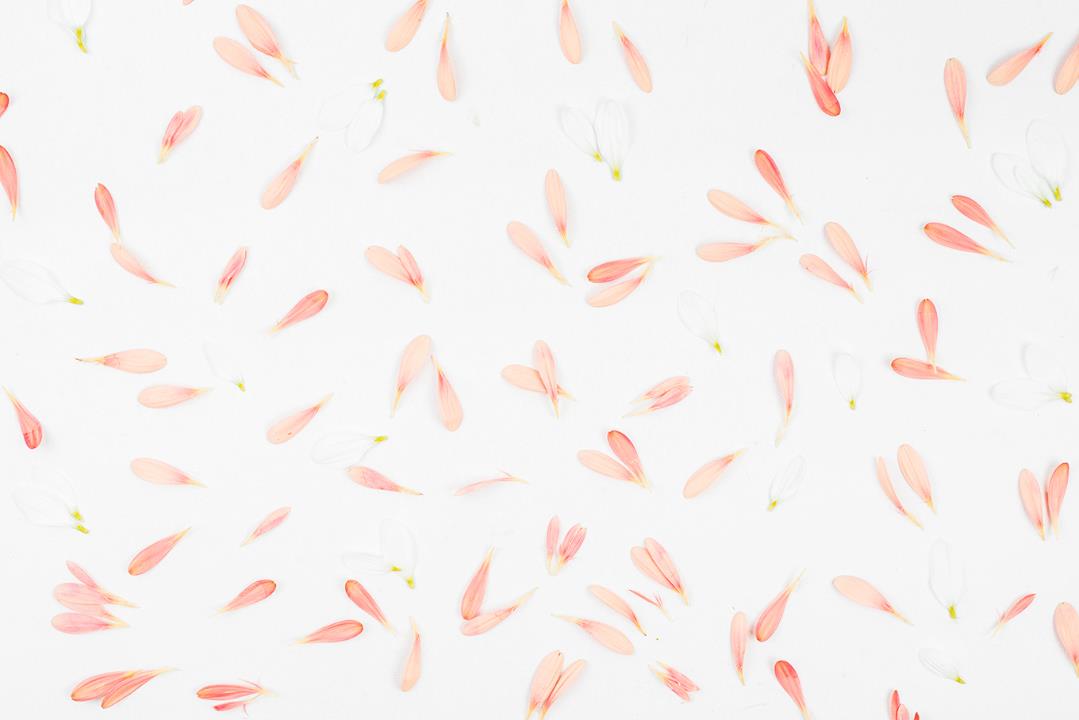 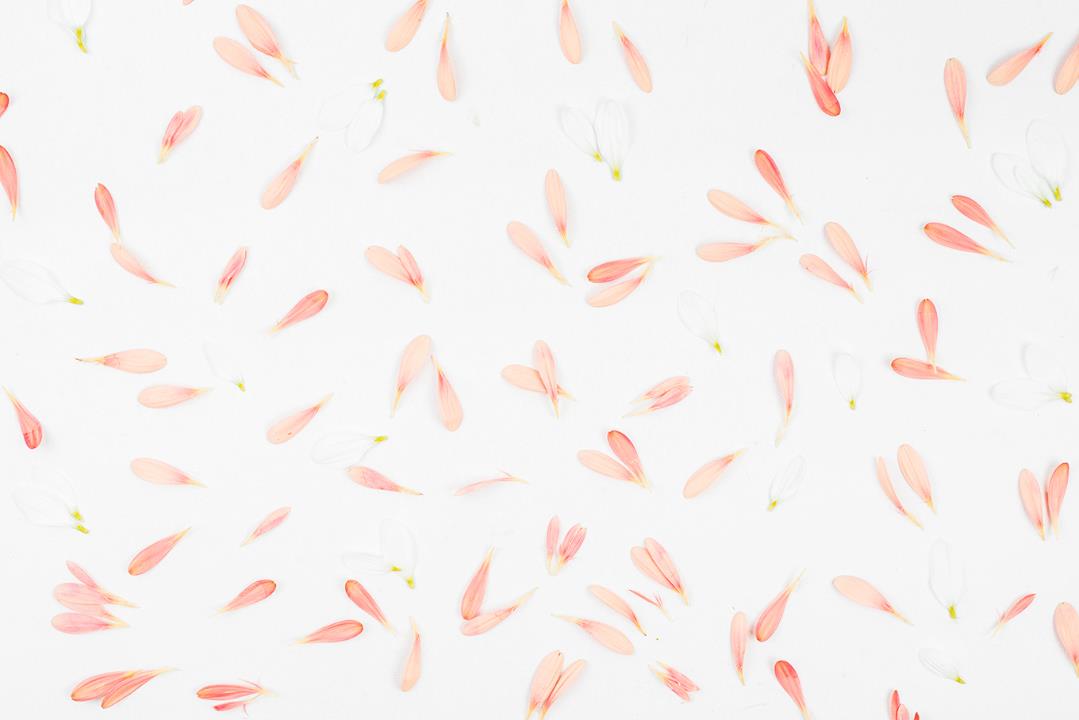 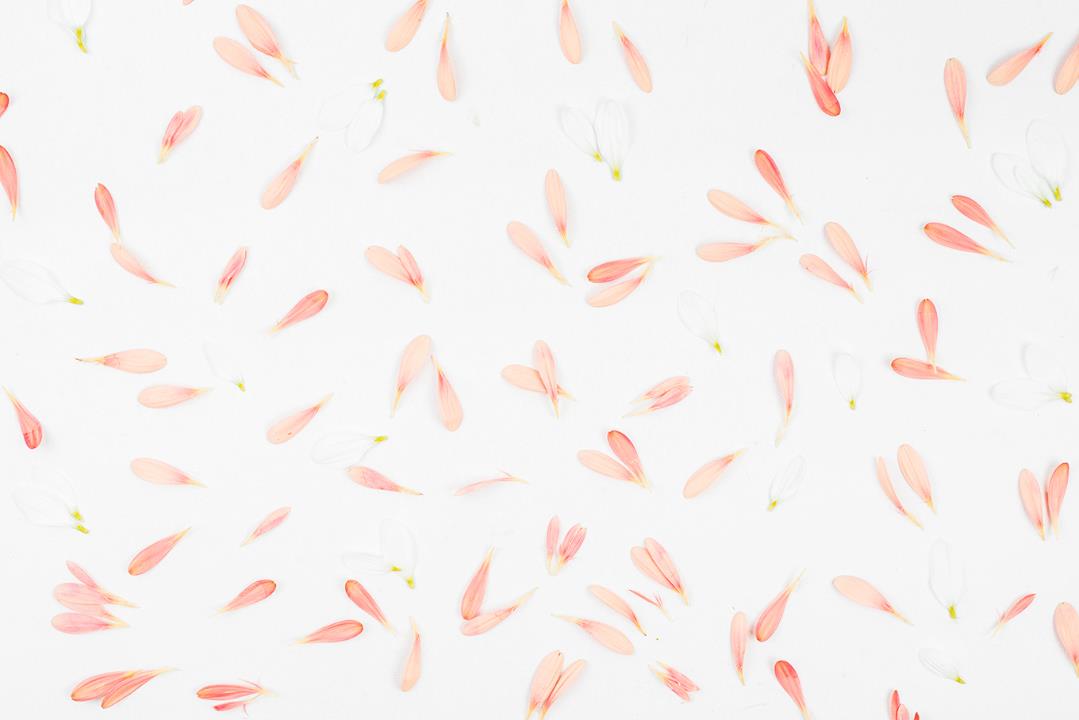 标题文字内容
标题文字内容
标题文字内容
请在此处输入相关的文字描述性内容，简要概况重点内容即可。请在此处输入相关的文字描述性内容，简要概况重点内容即可。
请在此处输入相关的文字描述性内容，简要概况重点内容即可。请在此处输入相关的文字描述性内容，简要概况重点内容即可。
请在此处输入相关的文字描述性内容，简要概况重点内容即可。请在此处输入相关的文字描述性内容，简要概况重点内容即可。
标题文字内容
标题文字内容
标题文字内容
请在此处输入相关的描述性文字内容，简要概况重点内容即可。请在此处输入相关的描述性文字内容，简要概况重点内容即可。请在此处输入相关的描述性文字内容，简要概况重点内容即可。请在此处输入相关的描述性文字内容，简要概况重点内容即可。请在此处输入相关的描述性文字内容，简要概况重点内容即可。
标题文字内容
标题文字内容
标题文字内容
请在此处输入标题文字内容
Lorem ipsum dolor sit amet, consectetur adipiscing elit. Vestibulum tincidunt lectus a dui fringilla.
THANKS